Исследование состава  и свойства каш.
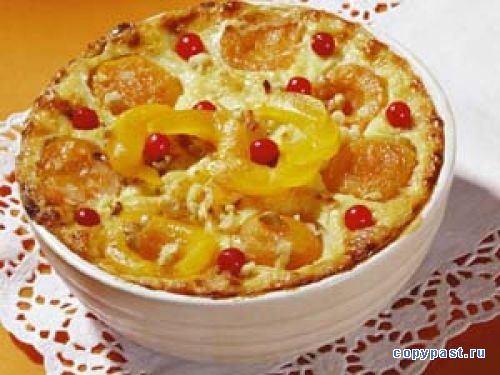 Выполнил работу: 
Попов Артём,
ученик 4 класса «А».

Научные руководители:
Благова Е.И., учитель начальных классов
Школы № 92 г. Кемерово;
Барсуков Д.Б., учитель химии
Школы № 92 г. Кемерово.
.
Цель работы  - узнать и рассказать   о кашах, пользе каш, как одного из самых  натуральных продуктов.

Актуальность темы - ухудшение экологии питания, необходимость в здоровом питании.

Постановка проблемы - уменьшение популярности каш, хотя это полезное блюдо доступно для каждой семьи.
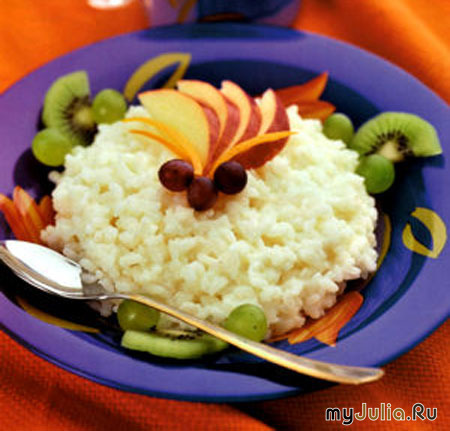 Задачи работы:

Изучить состав нескольких видов каш;
Выяснить полезные свойства каши для
       организма       человека;
Ознакомиться с литературой по данной
        теме.
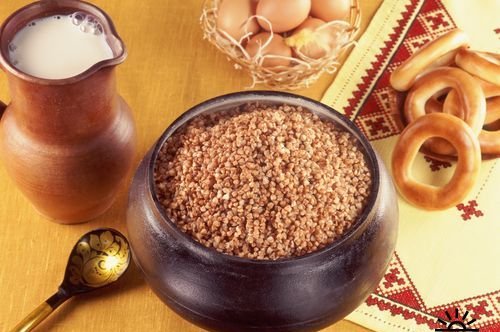 Объекты исследования:
Рисовая каша;

Овсяная каша («Геркулес»);

Перловая каша.
Всё началось с поговорки?!
В русском быту есть поговорка - «Щи да каша - пища наша». Сейчас в эту поговорку вкладывают другой смысл, но это проблема тех, кто не знает историю своей страны. 
     Щи да каша - это традиционные блюда русского стола. Традиции русской кулинарии обусловлены именно этими двумя блюдами и не только спецификой их исторического приготовления (печь и горшки), но, это связано и с основным видом деятельности крестьян на Руси – хлебопашество, возделывание зерновых культур.
Всё о каше…
Каша – самое распространённое русское блюдо. Самое слово каша в древнем его значении праславянское и означает кушанье, приготовленное из растёртого зерна (краш - "тереть"). Первоначально каша представляла собой жидкую похлёбку из муки, но впоследствии, с появлением новых зерновых культур, распространением гречихи, слово "каша" стало означать преимущественно гречневую кашу.
Немного истории
Знаменитый арабский путешественник Ибн - Фатлан в своих очерках во время путешествия по Руси в десятом веке писал, что у славян есть обычай при заключении мирного договора совместно с бывшими врагами готовить кашу и есть её вместе в знак примирения. Есть и такое выражение пришедшее с той поры и принимаемое и сейчас "с ним кашу не сваришь". Эта поговорка позже трансформировалась по отношению к бригадным работам .
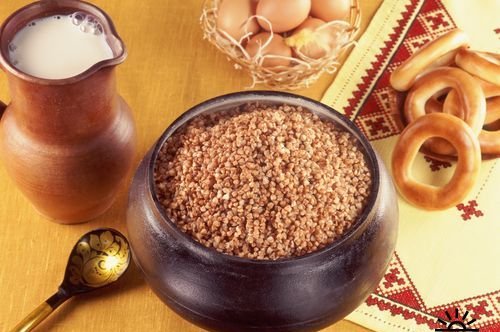 А знаете ли вы ?!
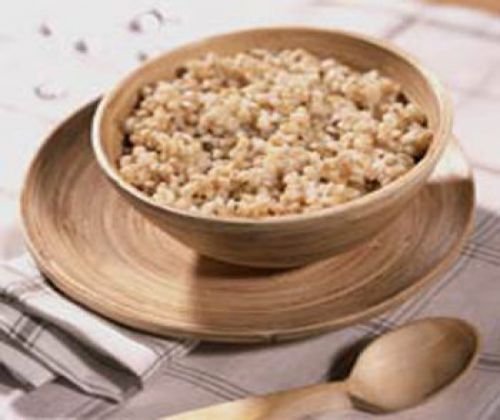 Каша была частым блюдом у людей,  работающих бригадой . Возможно, это и стало причиной появления популярного и сегодня слова «однокашники», что означало работу в одном отряде или коллективе. В России каша была частым горячим блюдом в армии, особенно в походных условиях, а армейских поваров называли кашеварами. Очень любит поесть кашу народ в праздник Победы из полевой кухни, а в последнее время соревнование «Хоккей в валенках» не обошло эту традицию.   
        И сегодня для многих людей каша  хотя и остаётся традиционной пищей на завтрак,  но популярность её падает. Почему именно кашу нужно есть хотя бы несколько раз в неделю, потому что именно крупы являются богатым источником полезных веществ. Нет ни одной крупы, в которой бы не содержались клетчатка, белки, витамины и минеральные вещества.
Виды каш
Основой каш стало зерно, и прежде всего овсяное. Каши на Руси делались 
     в трёх видах в зависимости от соотношения зерна и воды: 
крутые, 
размазни,
кашицы (полужидкие).
Овсяная каша

          Овсяная каша — самая питательная из каш. Хорошо известно свойство овсяной каши благотворно действовать на желудочно-кишечный тракт, что делает ее незаменимой в диетическом питании.
         Клетчатка, содержащаяся в овсяной каше, способствует хорошему пищеварению. Кроме того, овсяная каша способна понижать уровень холестерина.
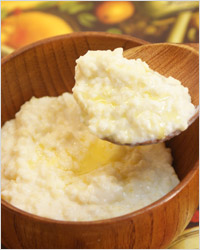 Каша рисовая
Среди круп рис занимает первое место по содержанию высококачественного крахмала - 77,3% и биологической ценности белка. К тому же в нем есть богатый набор витаминов - B1, В2 ,В6, РР, Е и участвующая в кроветворении фолиевая кислота, которая является важным средством профилактики малокровия. 


         Рисовая каша очень полезна при заболеваниях органов пищеварения. При расстройстве желудка и поносах хороший эффект дает слизистый рисовый отвар. В народной медицине такой отвар с добавлением мяты и репчатого лука применяется и как потогонное средство.
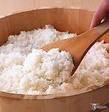 Перловая каша
Перловая каша - одна из самых полезных и вкусных в русской кухне. В ней много белка и крахмала, витамины группы В, витамин А, Е, D, железо, кальций, медь, йод, фосфор. 
          Ещё одно достоинство перловой крупы — обилие лизина. Эта аминокислота оказывает противовирусное действие, особенно в отношении микробов, вызывающих герпес и острые простудные инфекции.
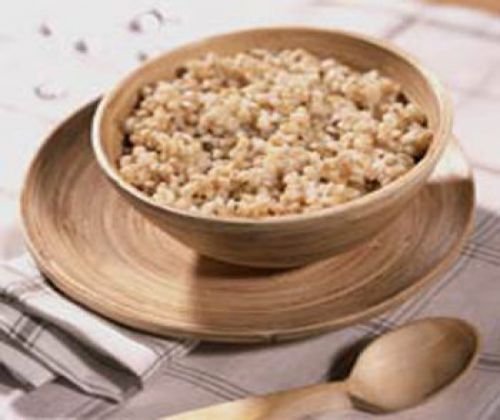 Проведение опыта
Цели работы:
     1.	Выявить в кашах содержание необходимых для организма     веществ (углеводов и белков),
     2.	Сравнить состав различных образцов каш.
	Задачи:
     1.	Освоить технику выполнения работ с химическими реактивами и химическим оборудованием.
     2.	Проведение качественных реакций на различные вещества, содержащиеся в кашах.
	Объекты исследования:
      Отвары рисовой, овсяной и перловой круп.
	Оборудование и реактивы:
       Электронагревательная плитка, чашка для выпаривания, пробирки, йод, химические стаканы, воронки, фильтровальная бумага, раствор сульфата меди, раствор щёлочи, концентрированная азотная кислота.
Обнаружение крахмала
При исследовании содержания крахмала в крупах, необходимо предварительно в сухую крупу добавить теплой воды и оставить на 10-15 мин. Затем слить воду и провести обнаружение крахмала в крупе, добавив несколько капель настойки йода.
Качественной реакцией на крахмал является образование интенсивной фиолетовой окраски при добавлении 5%-й спиртовой настойки йода.
Наиболее сильное окрашивание наблюдается при эксперименте с рисовой крупой, это свидетельствует о том, что в рисе содержание крахмала выше по сравнению с образцами других каш.
Обнаружение глюкозы
Также в исследуемых образцах содержится глюкоза, в чём можно убедиться при выполнении несложной химической реакции. Если взять фильтраты от сваренных каш, поместить небольшое его количество в лабораторную пробирку и добавить туда последовательно несколько капель соли меди (сульфата меди) и щёлочи, то можно наблюдать образование интенсивной синей окраски.
Обнаружение белков
Если взять фильтраты от сваренных каш, поместить небольшое его количество в лабораторную пробирку, добавить туда несколько капель концентрированной азотной кислоты и осторожно нагреть пробирку, то проявится ярко-жёлтая окраска. С помощью этой реакции в кашах можно обнаружить белки.
НАШИ ОПЫТЫ
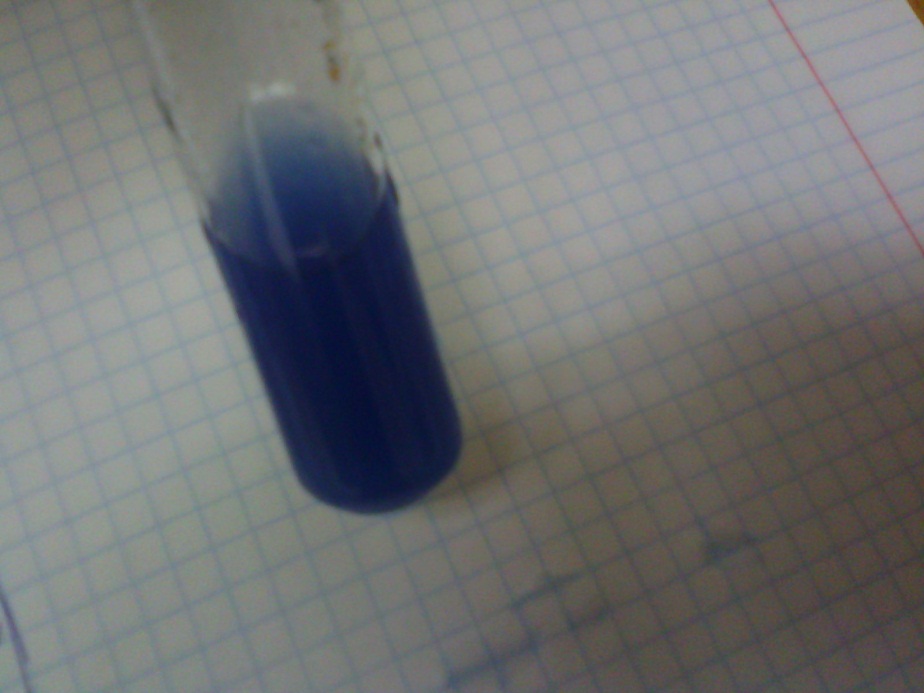 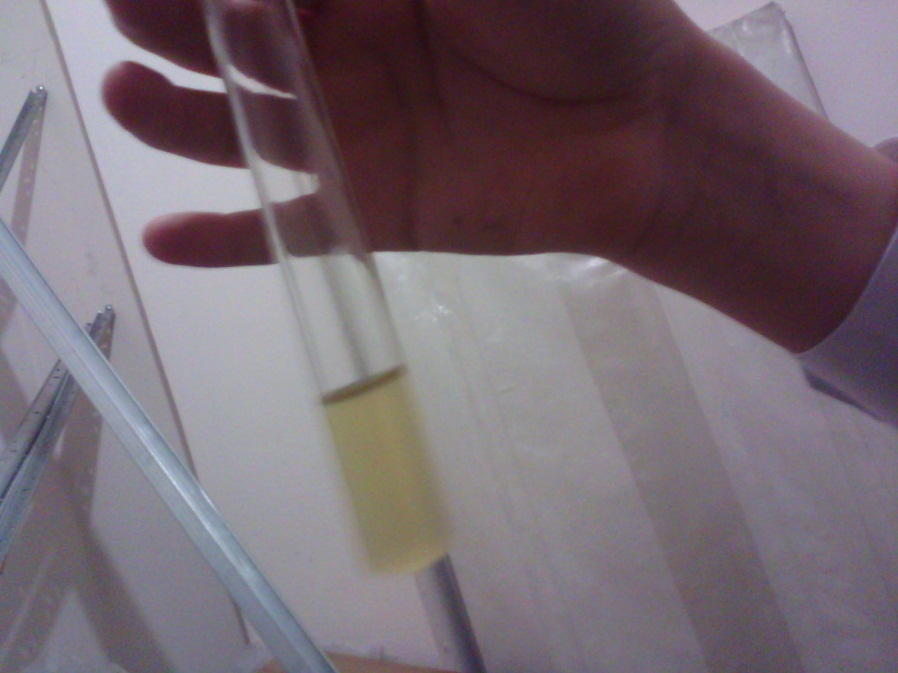 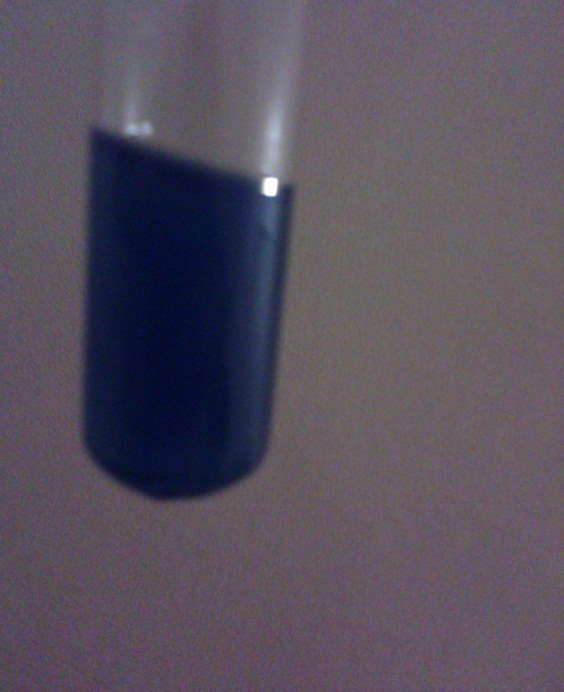 СОСТАВ КАШ:
Было установлено, что во всех кашах содержатся белки и углеводы, являющиеся ценными веществами для организма человека. Наличие крахмала было установлено добавлением йода к каше. Сразу же появлялось интенсивное синее окрашивание.
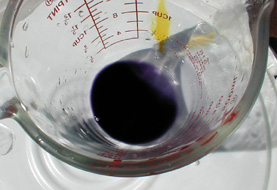 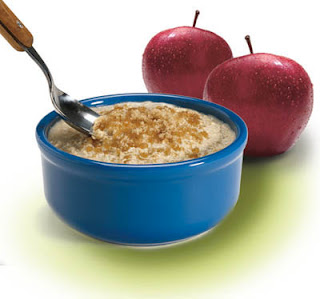 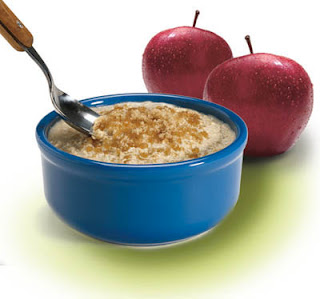 Социалогический опрос
Тема: «Что Вы знаете о каше?    (  4 классе «А»):

Знаете ли Вы, какие виды каш используются для питания?
       *да (назовите)  -  26 человек назвали от 3 – 6 видов каш  
       *нет -  0 человек
Знаете ли Вы, какие способы приготовления каш применяет  хозяйка на кухне?
       *да (назовите)  -  5 человек,    
       *нет – 21 человек.
Назовите виды каш, которые  используются для питания
       в вашей семье?
       1 место – рисовая, 2 место – гречневая, 3 место – манная …
Как часто в вашей семье готовят кашу?
       *один раз в неделю – 13 человек,   
       * часто готовим  - 7 человек,
       * другой ответ -  6 человек (только, как гарнир).
Каша пшённая с тыквой
 
Для приготовления 6 порций пшеничной 
каши с тыквой нам понадобятся:
400 г тыквы (очищенные и нарезанные кубиками)
100 г масла
1 л молока
1 стакан пшена
соль
Способ приготовления:
1. Очищаем мякоть тыквы и нарезаем мелкими ломтиками;
2. Промываем пшено с использованием сита под холодной водой, затем под горячей водой, пока пшено не станет чистым;
3. Наливаем молоко в кастрюлю, ждём когда оно закипит, засыпаем пшено, солим, накрываем крышкой, ставим слабый огонь и варим в течение 20 минут.
4. Растапливаем 1 / 2 от сливочного масла в сковороде. Добавляем тыкву и варим 20 минут на среднем огне, периодически помешивая;
5. Прогреваем духовку до 180оС. Кладём немного масла в глиняный горшок (или другую форму для выпечки) и помещаем горшок в духовку на 3−5 минут, достаем горшок. Затем перемешиваем в кастрюле пшено с тыквой и перекладываем в горшок.
6. Снова помещаем горшок в духовку и выпекаем около 20 минут, пока каша не покроется золотистой корочкой.
7. Вынимаем горшок из духовки и добавляем немного масла.
Теперь берём ложку и пробуем — каша пшенная с тыквой готова. 
Ну,  разве не вкусно? Можно звать семью к столу! 
Приятного аппетита!
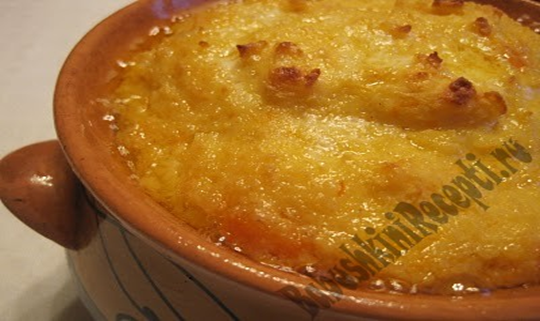 Каша – великолепное блюдо для утра, для начала нового энергичного дня. Особенно полезны каши тем, у кого имеются проблемы с желудком. Если же вам кажется, что обычная каша – это очень скучно, то можно придумать оригинальные блюда.
Ставите перед собой тарелочку с любой кашей (кроме гречневой). Затем добавляете в нее всё, что у вас есть в данный момент под рукой: кусочки сухофруктов, нарезанное яблоко, нарезанный банан, немного орешков (особенно хороши кедровые), можно положить чуть-чуть очищенных семечек. И у вас получается превосходное по вкусовым качествам и полезное во всех отношениях блюдо! А гречневая каша утром хороша с молоком. Можно добавлять его прямо в кашу, либо пить из чашки. А вечером в эту же кашу можно положить поджаренные грибы, небольшие кусочки мяса, курицы, лука. Обычная каша преображается и становится изысканным блюдом. Главное, что это очень вкусно!
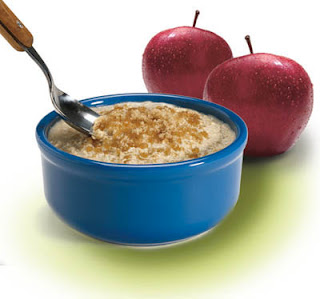 Спасибо за внимание
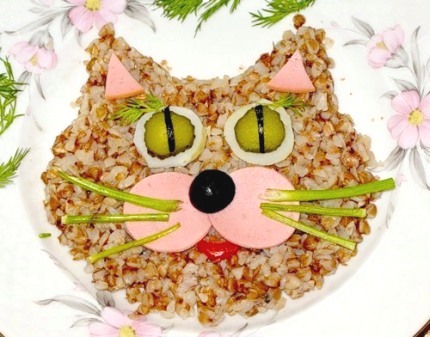